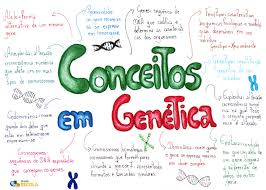 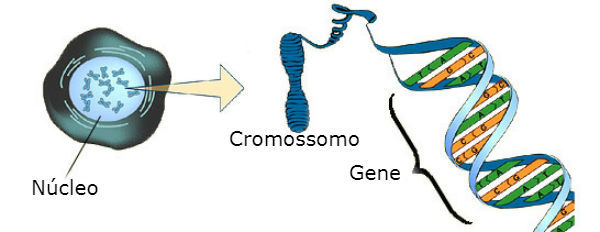 CONCEITOS IMPORTANTES
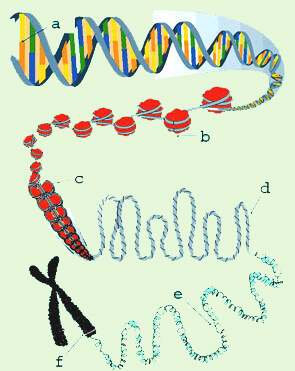 DNA – MATERIAL GENÉTICO DE CADA INDIVÍDUO


CROMOSSOMOS – SEQUÊNCIA DE DNA ESPIRALADAS QUE CARREGAM OS GENES
CROMOSSOMOS  HOMÓLOGOS- CROMOSSOMOS QUE FORMAM PARES NO MEIOSE I
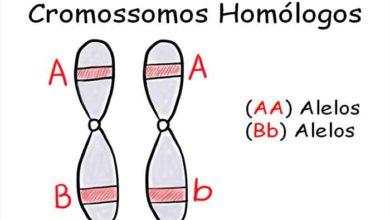 AUTOSSÔMICOS – TODOS OS CROMOSSOMOS.  EXCETO O X E O Y
GENES – SEQUENCIA DE DNA QUE CODIFICA E DETERMINA DETERMINADA CARACTERÍSTICA
LOCUS- POSIÇÃO QUE UM GENE OCUPA EM UM CROMOSSOMO
ALELOS – FORMAS ALTERNATIVA DE UM MESMO GENE QUE OCUPO UM MESMO LÓCUS EM CROMOSSOMOS 
HOMÓLOGOS
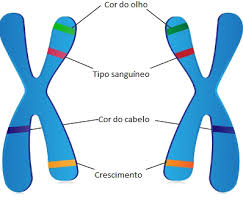 GENÓTIPO – CONSTITUIÇÃO GENÉTICA DE UM INDIVÍDUO
FENÓTIPO – CARACTERÍSTICAS BIOQUÍMICAS, FISIOLÓGICAS, E MORFOLÓGICAS OBSERVÁVEIS NUM INDIVÍDUO
 G + A = F
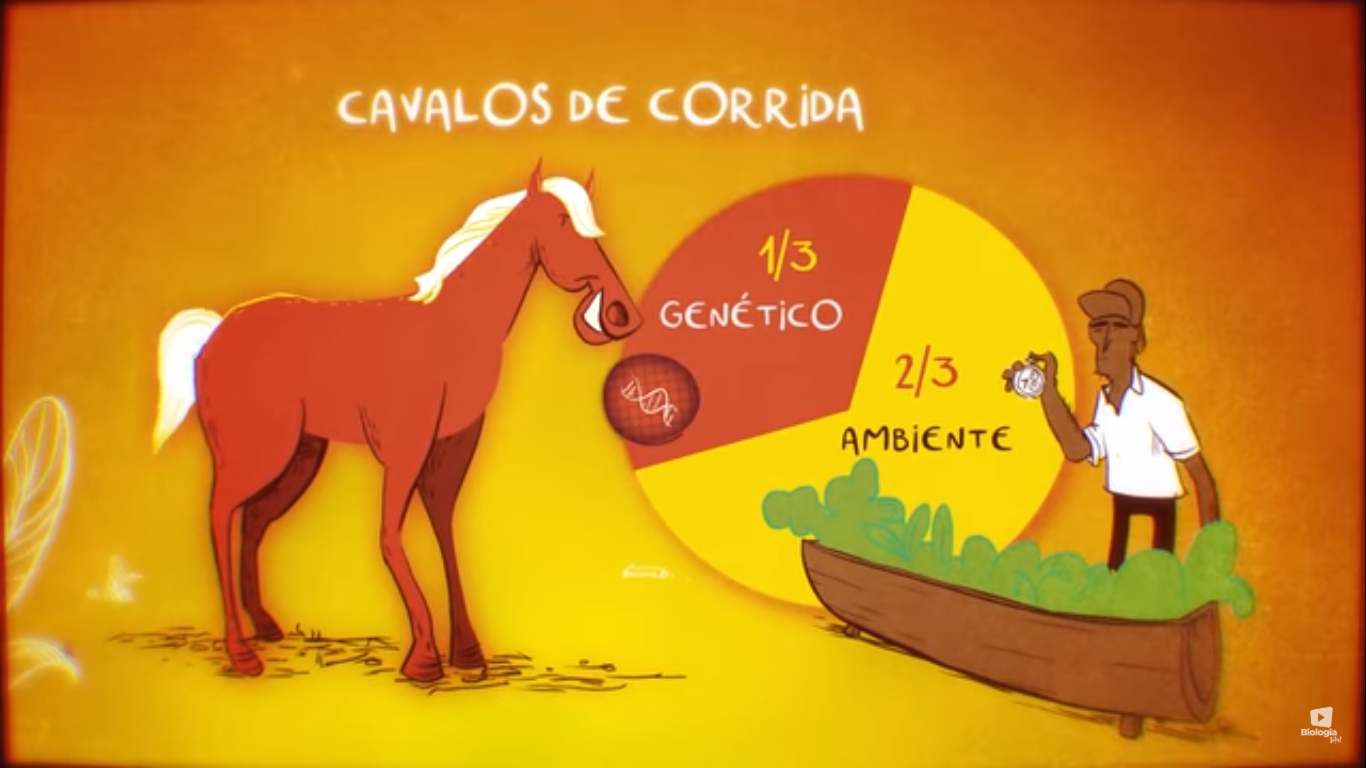 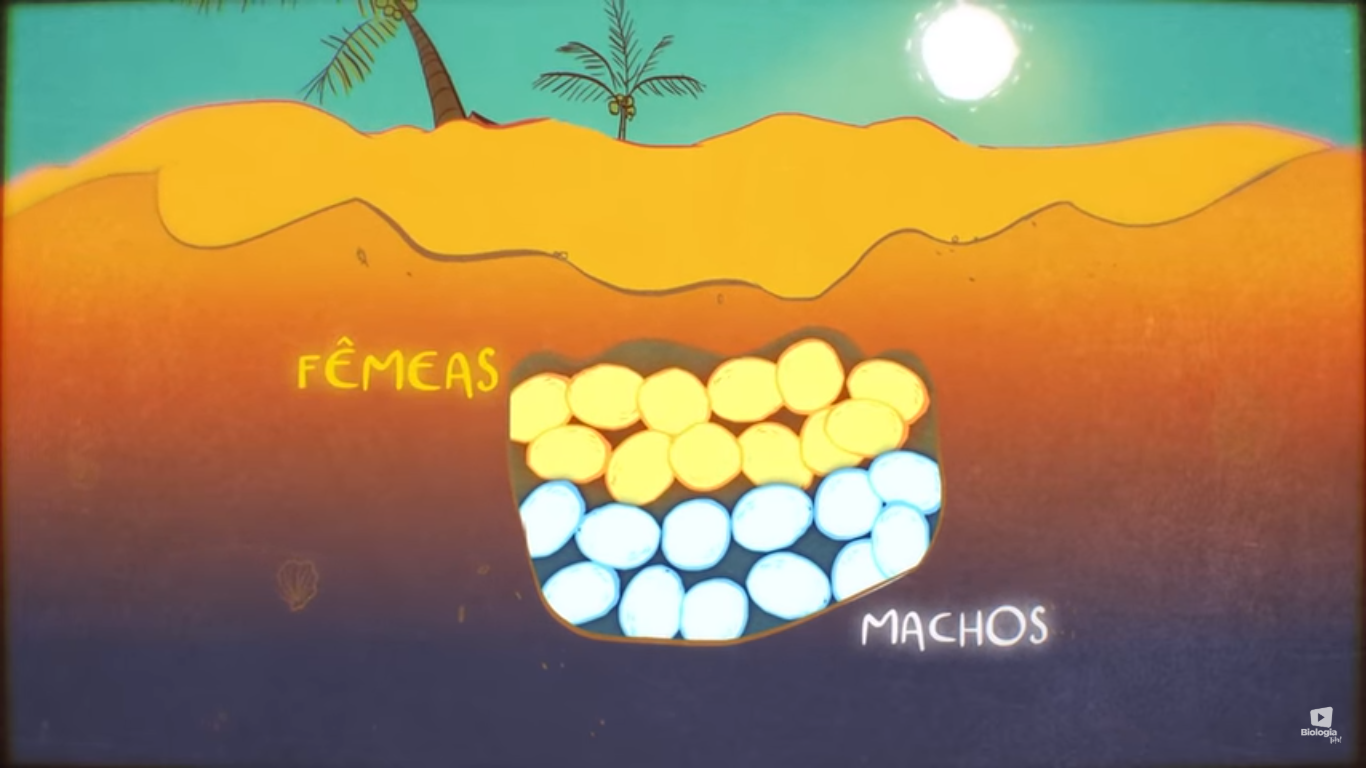 O SEXO DAS TARTARUGAS É INFLUENCIADO PELA TEMPERATURA.
A TEMPERATURA DO AMBIENTE
VAI INFLUENCIAR NA EXPRESSÃO
DO GENES.
A EXPRESSÃO DO GENÓTIPO.
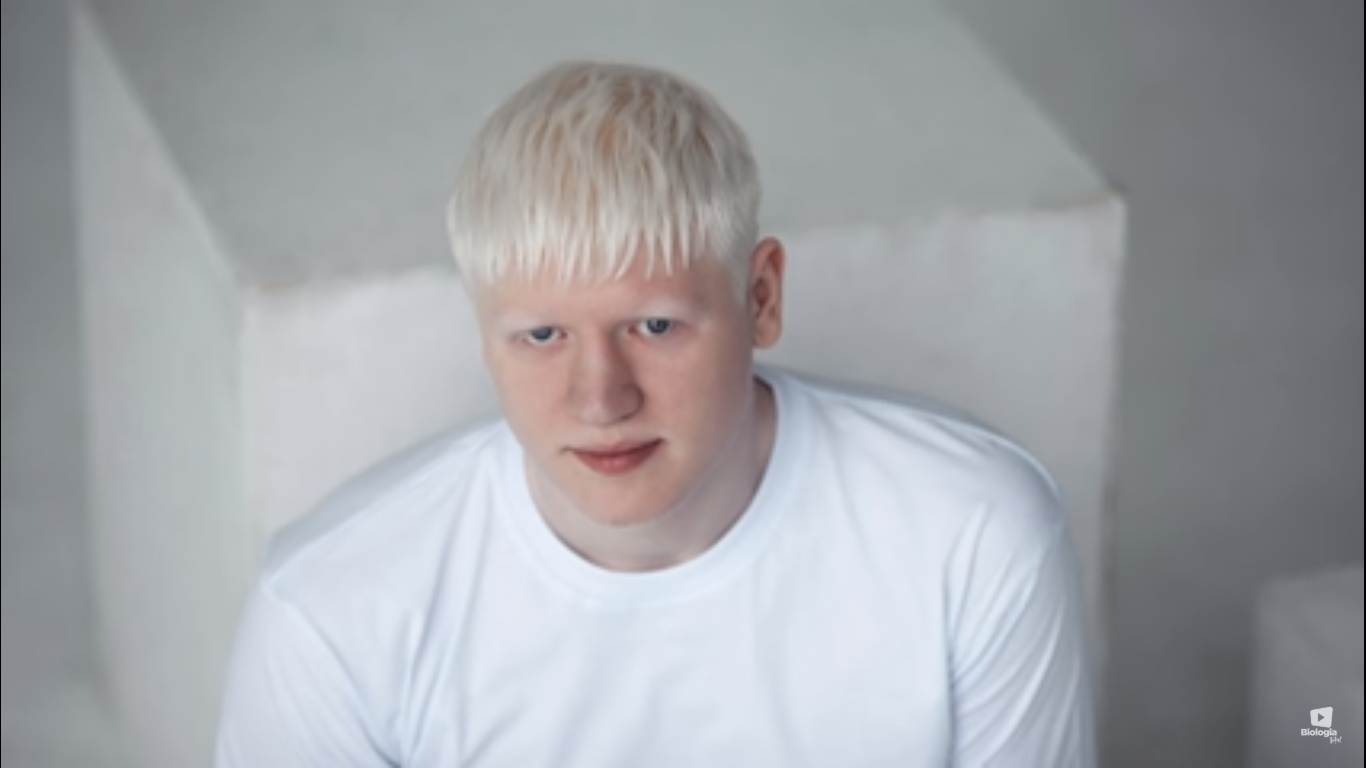 ALBINISMO
DEVIDO A MUTAÇÃO DE UM GENE
A PESSOA PARA DE PRODUZIR UMA
ENZIMA CHAMADA TIROSINASE.
POR CONTA DISSO TAMBÉM NÃO 
PRODUZ A MELANINA.
PARA UMA PESSOA SER ALBINA ELA PRECISA SER HOMOZIGÓTICA –  aa,  bb,  cc
Indivíduos homozigotos são aqueles que possuem alelos iguais de um mesmo gene.
HETEROZIGOTO – INDIVÍDUOS QUE POSSUEM ALELOS DIFERENTES DE UM MESMO GENES
OBS: ALELOS SÃO AS FORMAS VARIÁVEIS DE UM MESMO GENES
EXEMPLO: GENES PARA COLORAÇÃO DA PELE E SEUS ALELOS : A TONALIDAE, O TIPO ETC
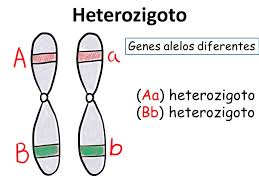 HOMOZIGOTO
HETEROZIGOTO
HOMOZIGOTO
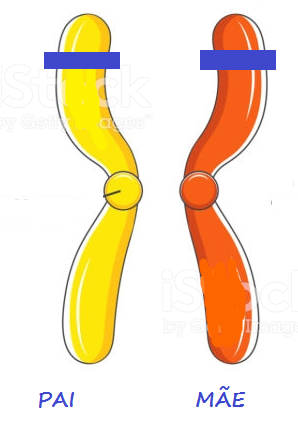 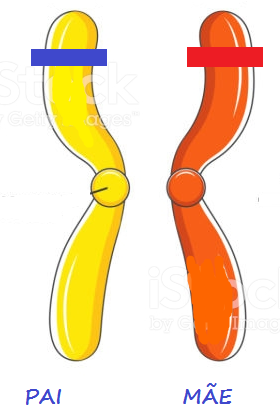 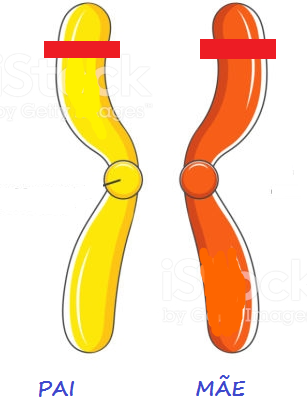 A
a
a
a
A
A
NÃO É ALBINO
É ALBINO
NÃO É ALBINO
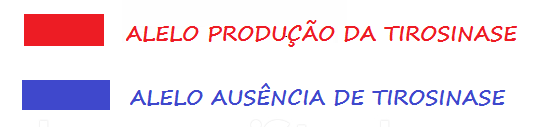 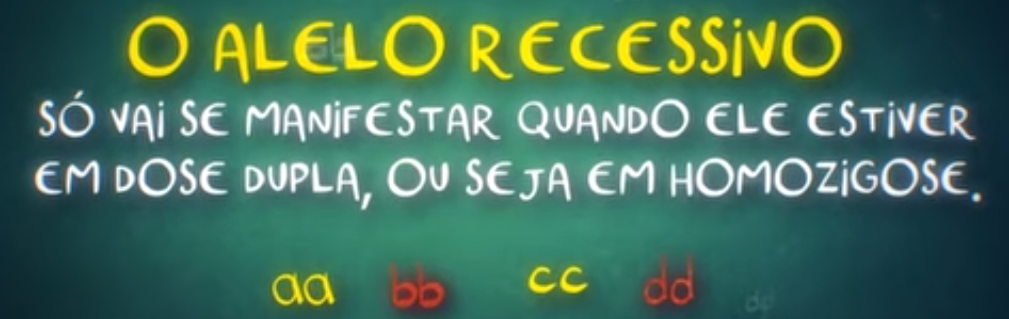 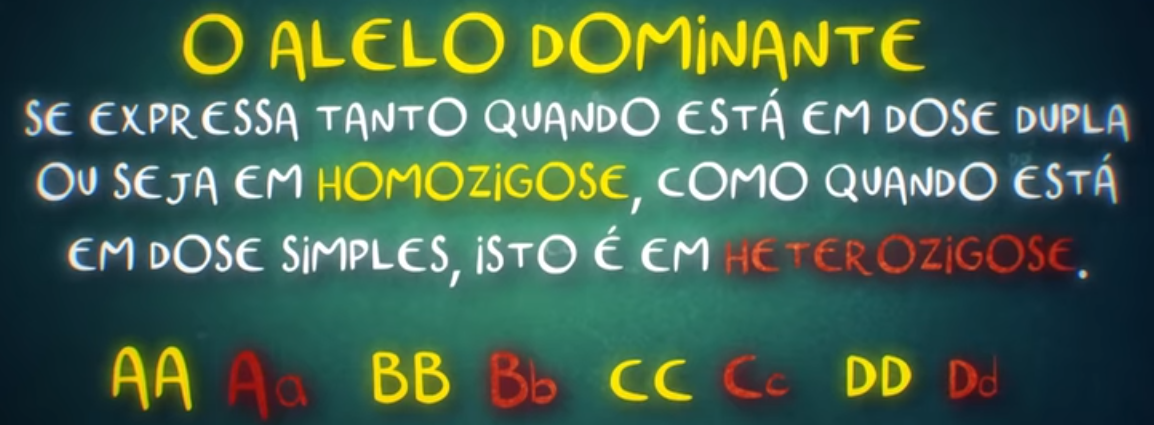 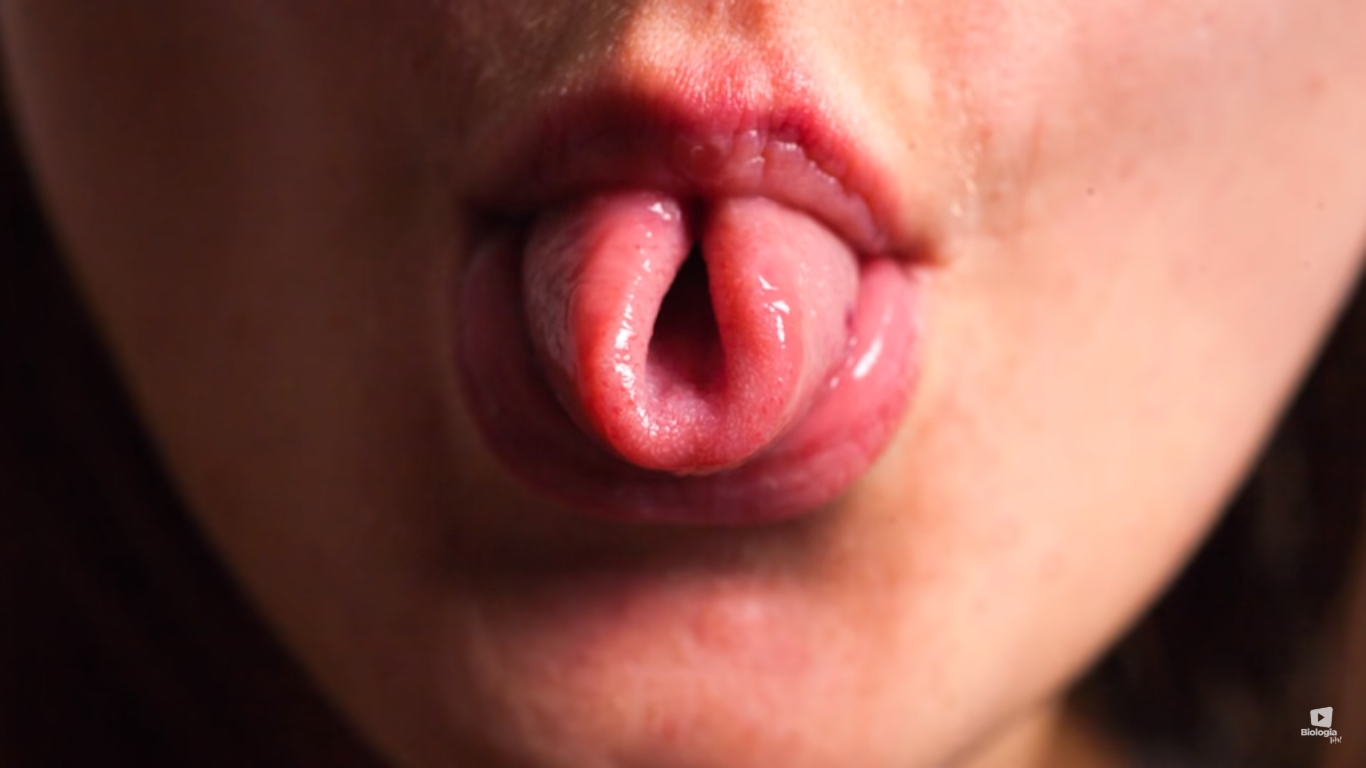 EXEMPLO
DOBRAR A LINGUA
EM U
A CAPACIDADE DE DOBRAR A LINGUA EM U É UM FENÓTIPO. É DEFINIDO POR UM ALELO DOMINANTE
AS PESSOAS QUE CONSEGUEM FAZER ISSO, PODEM TER DUAS CÓPIAS AA (HOMOZIGOTAS) OU PODEM SER
HETEROZIGÕTICAS Aa
QUEM NÃO CONSEGUE DOBRAR RECEBEU ALELOS aa
Características recessivas só se manifestam em dose dupla
FENILCETONÚRIA – É CAUSADO PELA INCAPACIDADE DE METABOLIZAR
DA FENILALANINA(AMINOÁCIDO PRESENTE NOS ADOÇANTES)
ALELO DOMINANTE A (METABOLIZA A FENILALANINA)    AA OU Aa
SE A PESSOA FOR RECESSIVO HOMOZIGOTA  aa – NÃO CONSEGUE METABOLIZAR A 
FENILALANINA. SENDO ASSIM ESSE AMINOÁCIDO IRÁ SE ACUMULAR NO CORPO CAUSANDO 
PROBLEMAS NO SISTEMA NERVOSO. POR ISSO É FEITO O TESTE DO PEZINHO
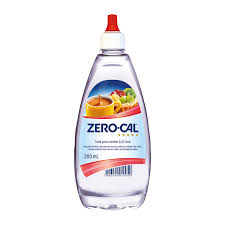 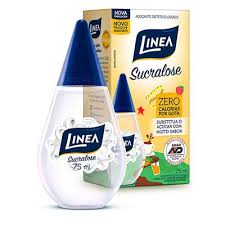 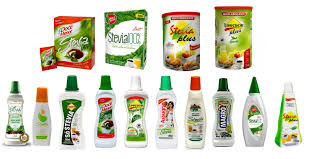 Estudos de Mendel
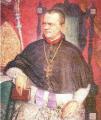 Mendel observando as ervilhas, verificou que haviam “variações” nas características, e que essas características se transmitiam de pai para filho.
1ª Lei de Mendel: “Cada caractere é determinado por um par de fatores que se separam na formação dos gametas, indo um par para cada gameta”
1ª lei de Mendel
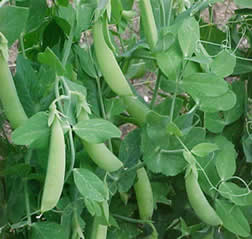 Experimento das ervilhas
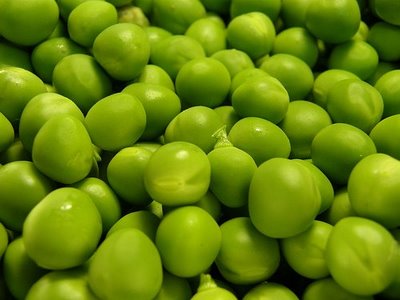 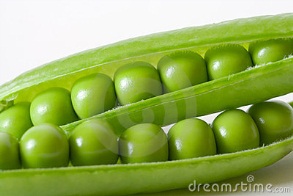 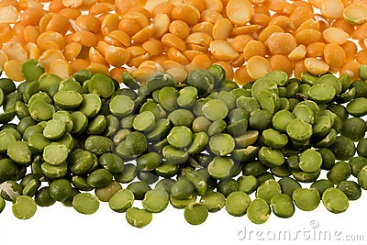 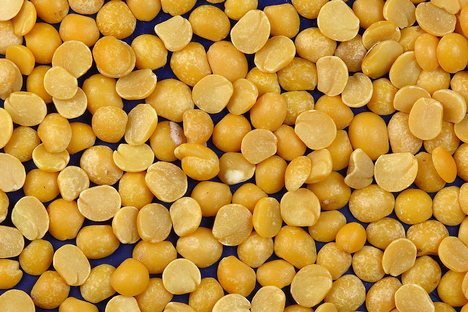 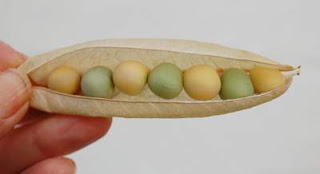 Ervilhas verdes
Ervilhas amarelas
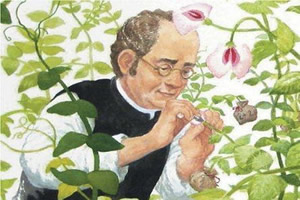 1ª lei de Mendel
Experimento com ervilhas:
Ervilhas amarelas
Ervilhas verdes
Obteve somente: 
Ervilhas amarelas
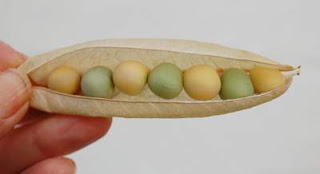 Obteve resultados semelhantes após várias repetições.
1ª lei de Mendel
Experimento com ervilhas:
Por que Mendel obteve somente Ervilhas amarelas?
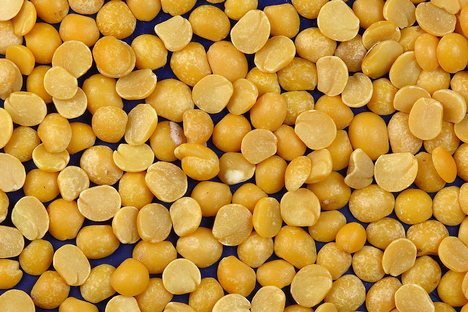 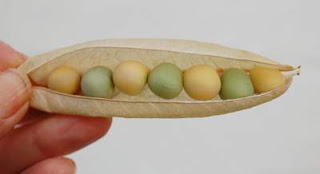 1ª lei de Mendel
Experimento com ervilhas: Mendel fez um novo experimento:
Ervilhas amarelas
Ervilhas amarelas
Obteve 4 ervilhas: 
 3 Ervilhas amarelas
1 Ervilhas verdes
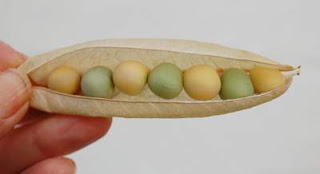 1ª lei de Mendel
Experimento com ervilhas: Mendel fez um novo experimento:
Ervilhas amarelas  Característica dominante
Ervilhas verdes  Característica recessiva
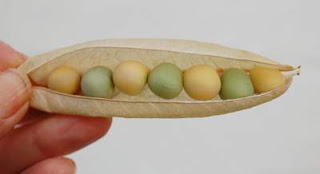 1ª lei de Mendel
Esquemas de cruzamentos:
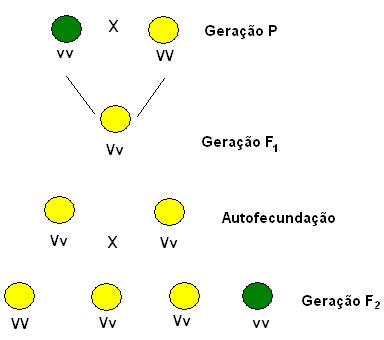